Mainstreaming Social Sustainable Development Objectives 
in the EU Free Trade Agreements

Possible Legal Implementations in the case of 
Labour Standards
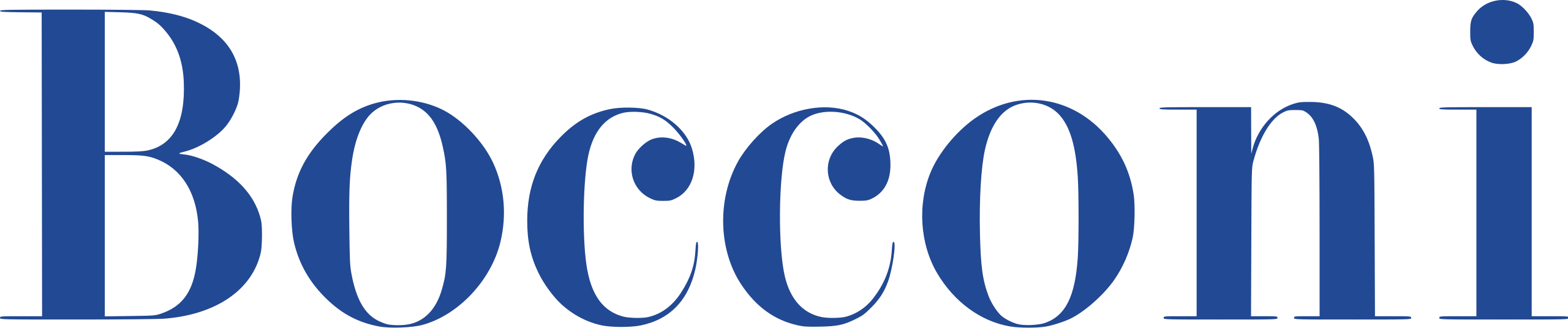 Ilaria Colombo
PhD Student, Bocconi University
Sustainable Development as Fundamental Pillar of Economic Governance and Public Affairs
9th – 10th November, Ravenna
SETTING THE SCENE: The New EU Action Plan as the latest EU Commission Communication
Latest EU Commission Communication ‘The power of trade partnerships: together for green and just economic growth’ (June 2022, COM(2022) 409 final)

- The goal to pursue through the EU Trade Policy a green and just economic growth
- Mainstream sustainability beyond TSDCs as a new policy priority (Policy Priority 3)

 But it is the latest Communication of several  EU Commission Communications on EU Trade Policy (2006, 2010, 2015, 2018) – a potential turning point?

- Global strategy vs fragmentated approach
- Promotional role vs tangible efforts to achieve sustainable development objectives
- Which legal value for Sustainable Development in EU FTAs?
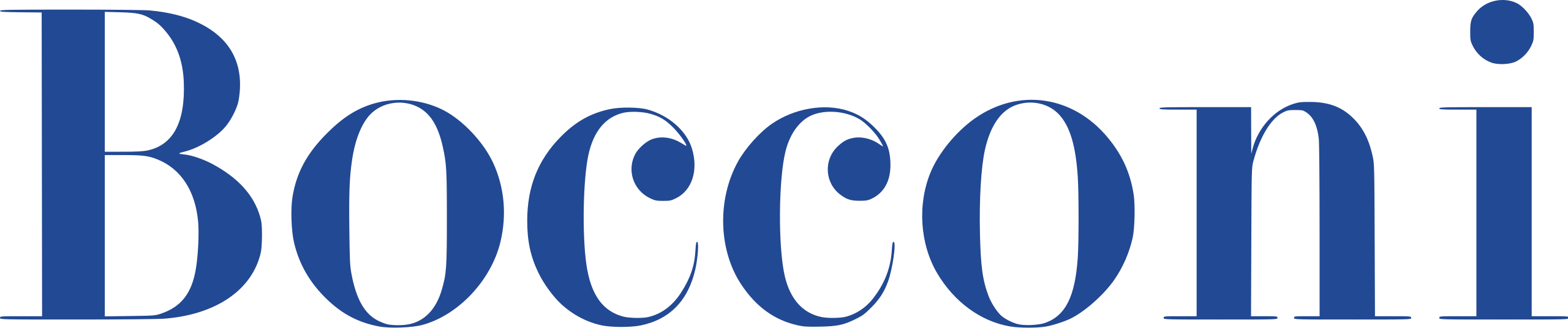 SETTING THE SCENE: Mainstreaming sustainability beyond TSDCs (Policy Priority 3)
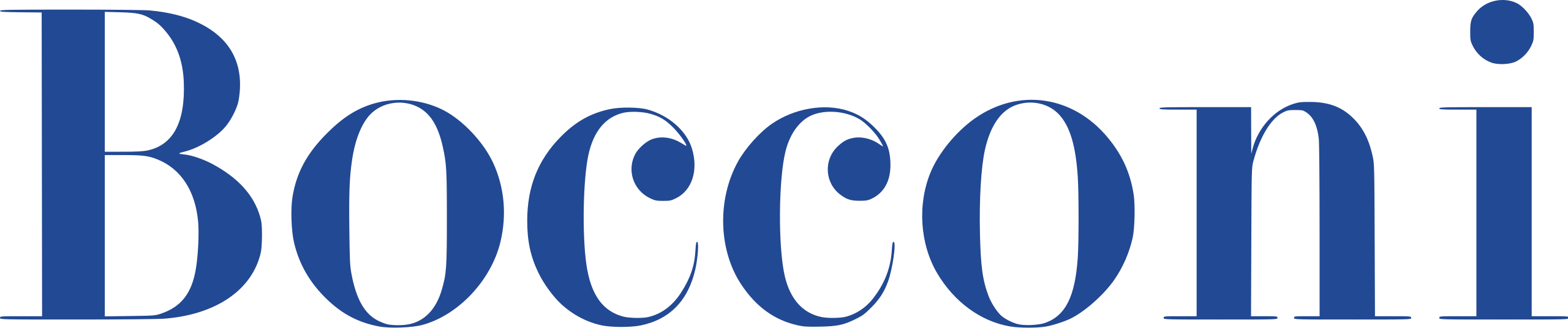 Is it possible to fill this gap?
Social Sustainable Development beyond TSDCs through Labour Standards: 
DIGITAL TRADE CHAPTERS
EU FTAs contain chapters on Digital Trade since 2008 (EU – CARIFORUM FTA) but Artificial Intelligence (AI) is not addressed specifically (yet) in EU FTAs 
- EU-Singapore Digital Trade Agreement (ongoing negotiation), EU-New Zealand FTAs (signed July 2023), EU-Australia FTA (ongoing negotiation) silent on the matter

AI replacement of human-led work activities tends to lead to job displacement effects 
- Right to regulate provision: add labour standards and employment concerns as legitimate policy objectives
 AI and tech advancements favour the gigification of work, which in turn has a detrimental effect on labour standards (e.g., freedom of association, collective bargaining)
- Considering  the introduction of a ‘digital workers’ article in case of cross-border situations, regulating access to social protection, working conditions, obligations on platforms
- Labour standards for traditional jobs vs modern jobs
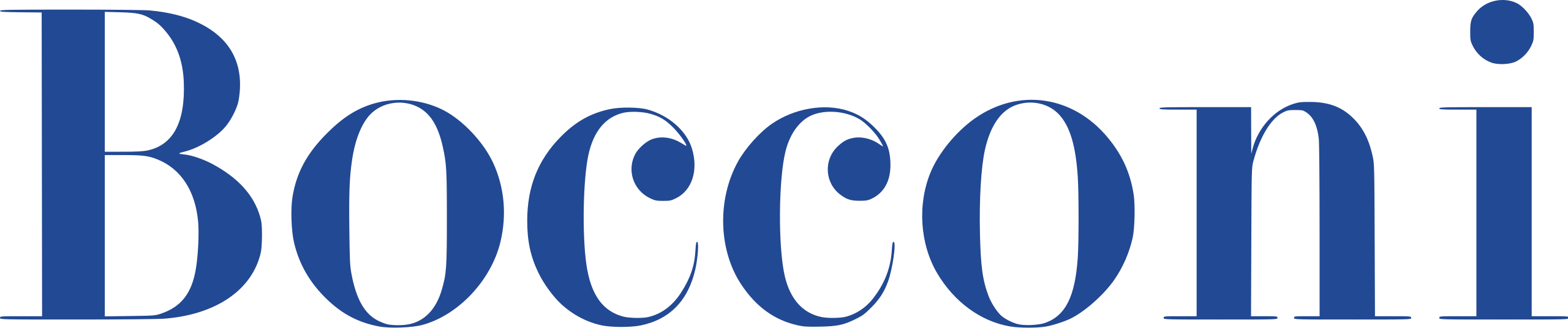 Social Sustainable Development beyond TSDCs through Labour Standards: 
PUBLIC PROCUREMENT CHAPTERS
The New Action Plan proposes to “encourage the use of non-discriminatory sustainability considerations in public procurement processes”
- …but it does not provide examples on the implementation 
- An emerging change of approach comparing EU-Singapore FTA and EU-Viet Nam FTA (2019) vs EU-New Zealand FTA (signed July 2023)

Parties may allow procuring entities to include environmental, social and labour considerations, provided that they are non-discriminatory (art.14.2(5)(i)), EU-New Zealand FTA)
- A non-mandatory provision with no reciprocity required
- The non-discrimination limit: avoid disguised restrictions to trade or (unvoluntary) avoid sustainable considerations to matter?
- It could be useful to further define what ‘labour considerations’ are legitimate to prevent discriminatory practice, e.g: bidding companies to provide information on labour practices, compliance with labour standards, promotion of gender balance within their employees
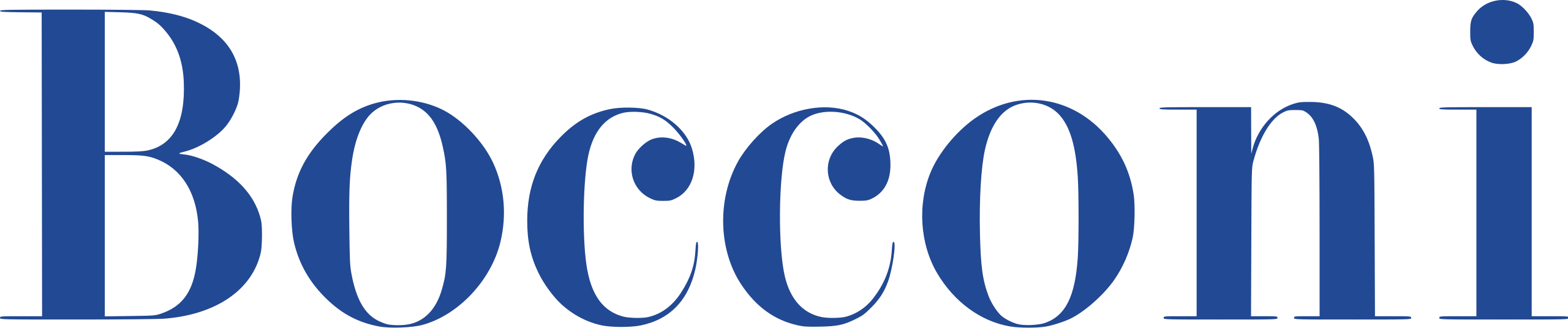 CONCLUSION: Mainstream sustainability beyond TSDCs, work in progress
A policy priority with both the potential to go unread or to represent a paradigmatic shift 
-  How the EU and its trade partners legally implement the policy priority into the FTAs will be crucial

 The need for a global strategy on several levels:
- The different treatment between social and environmental concerns is in contrast with the very essence of the New Action plan: environmental and social concerns to be addressed together
- Mainstream sustainability will require to harmonize TSDCs with other FTAs chapters
- Reconcile the promotional role of the EU FTAs with tangible efforts to protect and enhance labour standards starting from the EU FTAs

The compelling need to define the legal value of Sustainable Development in ITL
- The more mainstreamed it gets.. the more legal value achieves?
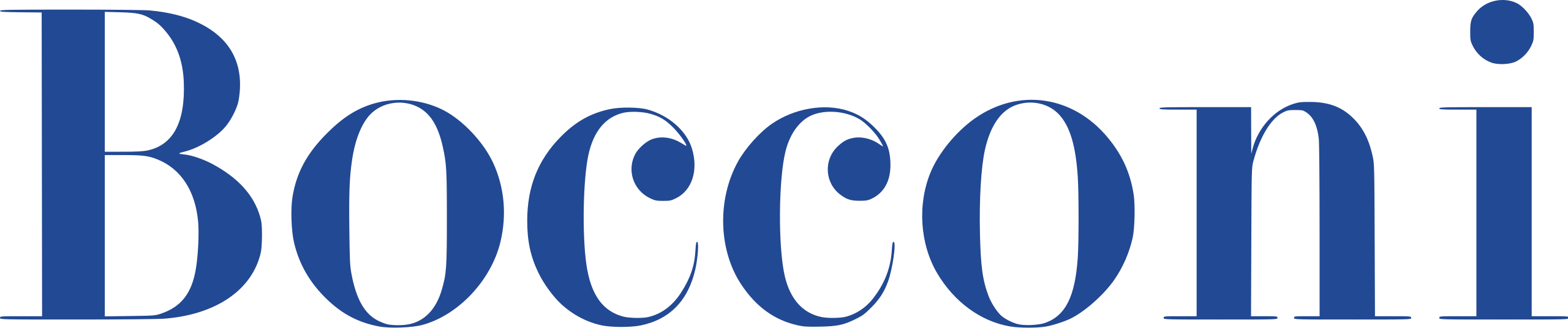 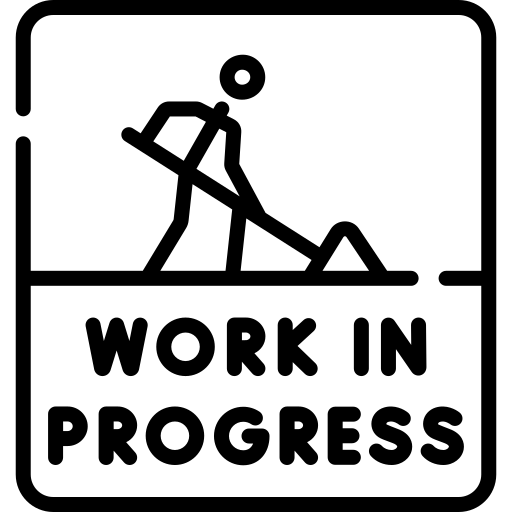 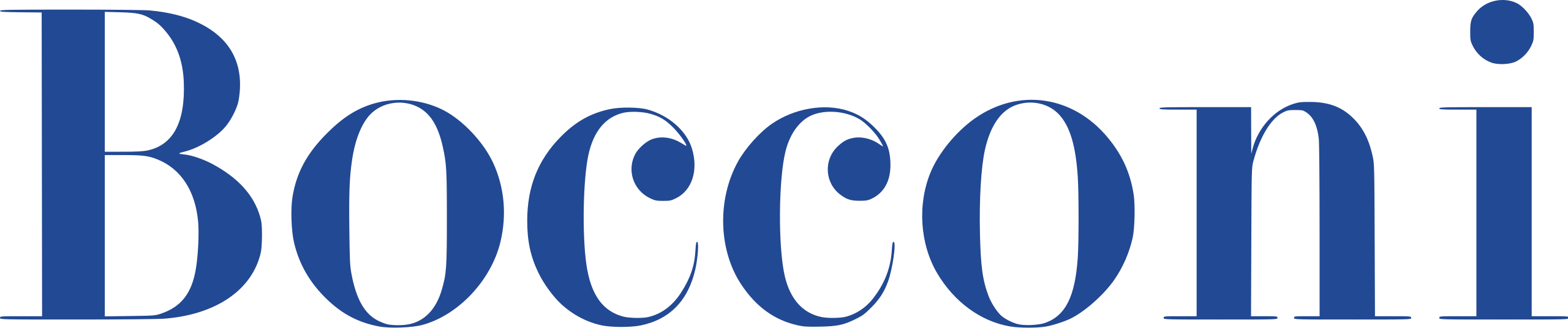 Thank you for your kind attention
Ilaria Colombo
ilaria.colombo2@phd.unibocconi.it
Sustainable Development as Fundamental Pillar of Economic Governance and Public Affairs
9th – 10th November, Ravenna